“Достижение метапредметных результатов на уроках иностранного языка путем развития навыков функциональной грамотности чтения”
Путилина О.В.
учитель английского языка 
МБОУ «Подгоренская СОШ №1»
Stickers
Expand the text – расширение текста 

Reduce the text 
–сокращение текста

Ключевые слова
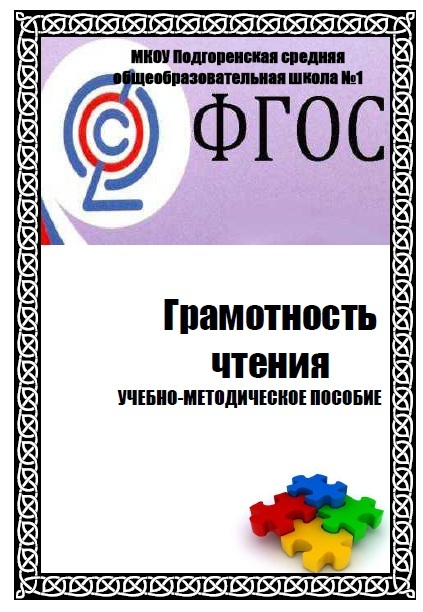 http://подгоренскаясош.рф/_tbkp/12/uchebno-metodicheskoe_posobie_gramotnost_chtenija.pdf
Thank you